La asistencia las jornadas de práctica se corroborara con la actividad de entrega de diario a diario en escuela en red .
Diario de la alumna
Jardín de niños Ramón G. Bonfil
2° y 3° B
Educadora practicante: Belén Zapata Castillo
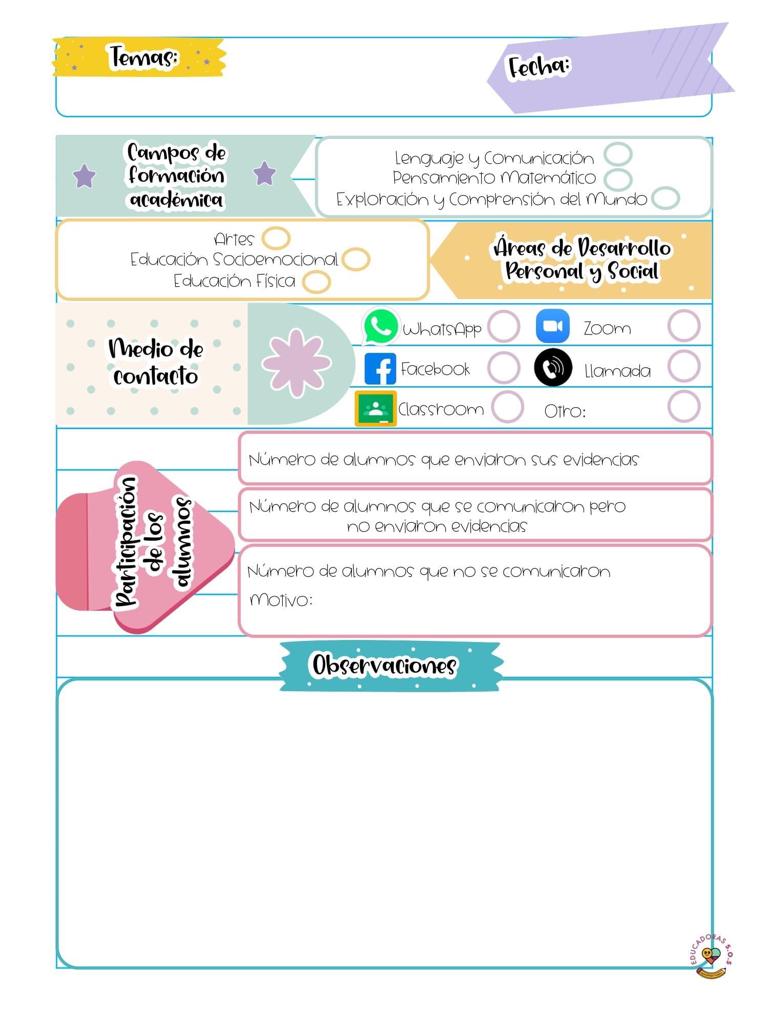 23/03/2021
Meet
9
0
25
De la intervención de la clase virtual reflexiona acerca de:
¿Cómo desarrollé la clase?
Inicié la clase poniendo la fecha, esperamos unos minutos a que se conectaran más alumnos, en ese tiempo platicaron sobre la actividad de ayer la cual era para saber sus conocimientos previos sobre las estaciones del año. Explique sobre las cuatro estaciones y sus características. 
Por medio de una maqueta en donde se mostraba el planeta tierra, les expliqué el movimiento que hace la tierra sobre si misma y que esto es lo que provoca el día y la noche, también el movimiento que hace alrededor del sol, lo que provoca las cuatro estaciones.
Usé otra parte del aula virtual para contarles un cuento usando un títere. 
Terminé y les realicé preguntas sobre el cuento que habían escuchado.
¿Que mejoras puedo realizar?
Ser más clara al momento de dar la explicación científica, sacarle mayor provecho a los materiales, aplicar estrategias para captar su atención.  Realizar otra dinámica para rescatar información sobre lo que aprendieron.
Señalar y describir cómo se realizó la evaluación del aprendizaje esperado. 
Al finalizar el cuento, les realicé preguntas sobre lo que habían escuchado  y entendido de la primavera.
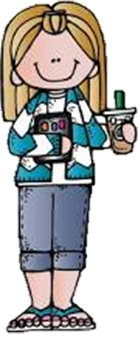 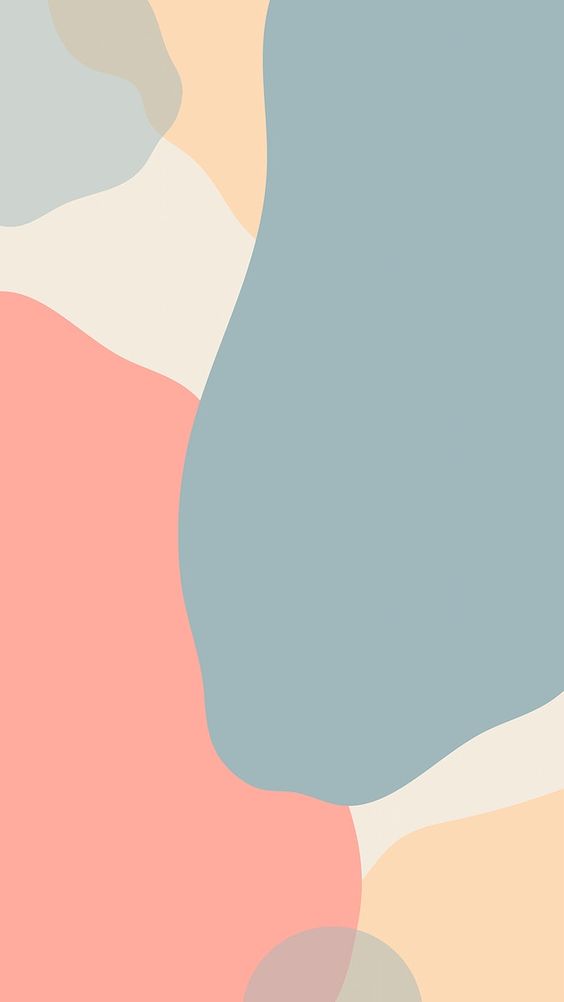 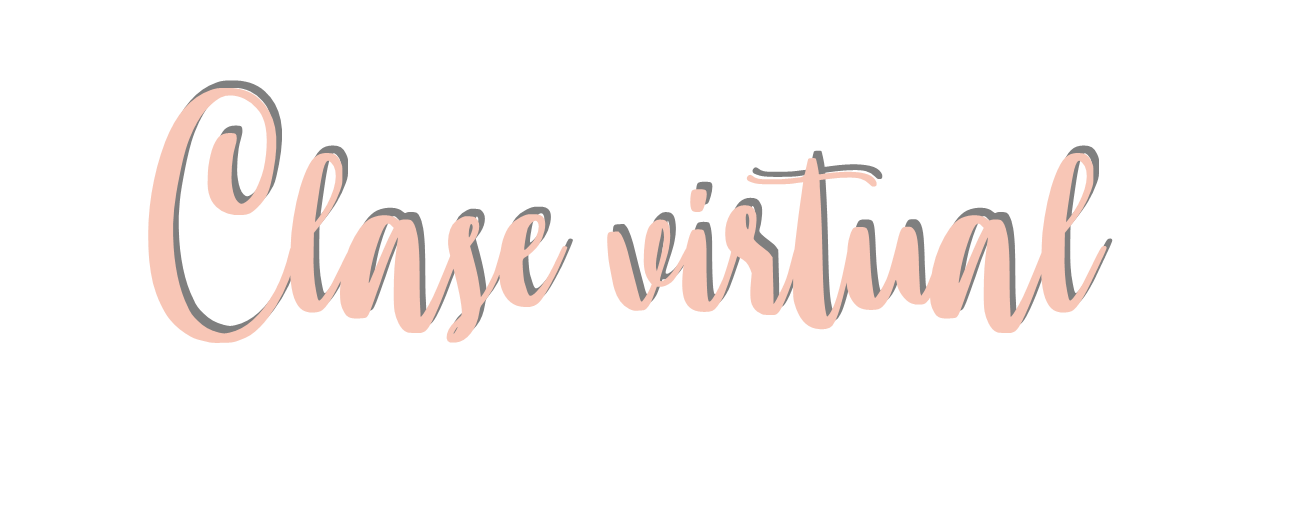 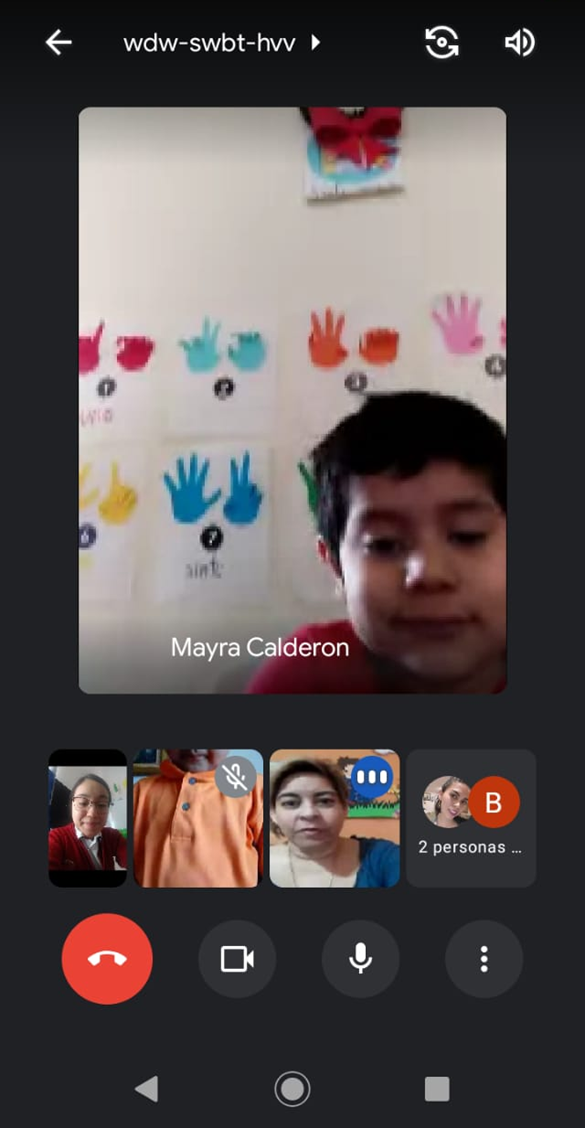